Мир - это свобода, 
основанная на признании прав 
всякого человека.

Марк  Туллий  Цицерон
Нарушения  и  защита
прав  человека
Выполнила :Тотрова Лариса Казбековна         учитель истории и обществознания МБОУ «СОШ №1 с.Октябрьское»
Цель урока:
охарактеризовать основные виды нарушений 
и определить механизм защиты 
прав человека
Главный вопрос урока:
как защитить свои права
?
План урока:
1. Виды нарушений прав человека.
2. Нарушение прав человека: уроки истории.
3.Факты нарушений прав человека в современном  мире.
4. Защита прав человека в России.
5. Международная защита прав человека.
Виды нарушений
прав человека
Геноцид  (от греч. γένος — род, племя и лат. caedo — убиваю) — действия, совершаемые с намерением уничтожить, полностью или частично, какую-либо национальную, этническую, расовую или религиозную группу как таковую путём:
убийства членов этой группы; 
причинения тяжкого вреда их здоровью; 
мер, рассчитанных на предотвращение деторождения; 
принудительной передачи детей; 
предумышленного создания жизненных условий, рассчитанных на полное или частичное уничтожение этой группы.
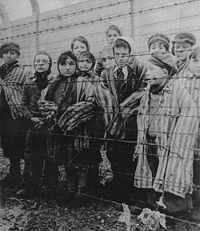 Апартеи́д   (африкаанс apartheid — «рознь, раздельность», то есть раздельное проживание, работа и т. д.) – крайняя форма дискриминации цветного населения, существовавшая в Южно-Африканской Республике во второй половине  20 века.
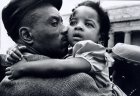 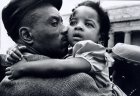 Расизм -совокупность учений, в основе которых лежат положения о физической и психической неравноценности человеческих рас; расизм включает идеи об изначальном разделении людей на высшие и низшие расы, из которых первые являются создателями цивилизации и призваны господствовать над вторыми.
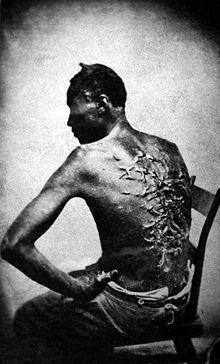 Дискриминация-(лат. Discriminatio — различение) ограничение прав и обязанностей человека по определённому признаку.
В качестве признака может выступать любое значимое отличие человека, например, раса, национальность, гражданство, родство, пол, религиозные убеждения, возраст, инвалидность, род занятий и т.д.
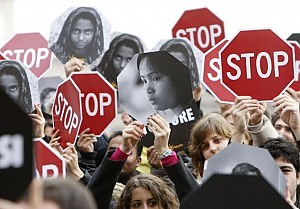 Нарушения прав человека:
уроки истории
Геноцид
истребили 800 тысяч членов племени тутси. Истребление и депортация армян в Османской империи в 1895—1923 гг.
 
Истребление нацистской Германией во время Второй мировой войны евреев, цыган и славян.
  
Истребление режимом Пол Пота и Иенг Сари в 1975—1979 годах в Камбодже до трёх миллионов камбоджийцев.

Истребление иракскими войсками курдского населения северного Ирака —1987—1989 годов. 

Геноцид в Руанде 1994 года — массовая резня в Руанде, представители племени хуту 

Резня в Сребренице (1995) — массовое убийство боснийских мусульман боснийскими сербами.
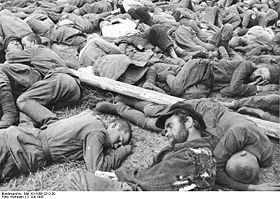 В годы Второй мировой войны фашисты уничтожили
11 млн. человек на оккупированных территориях СССР
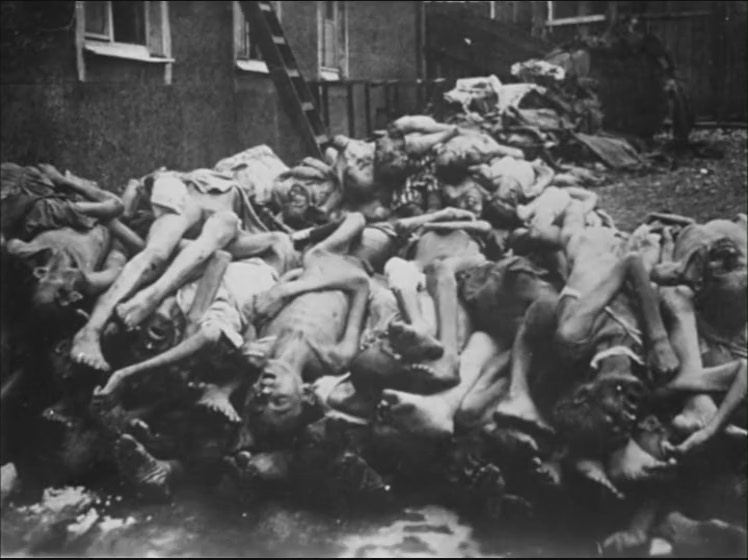 6 млн. евреев
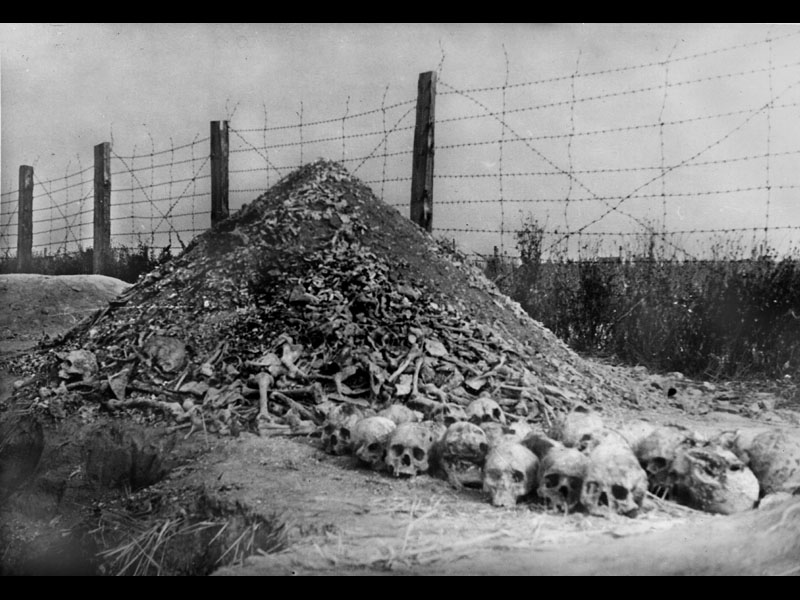 200 тыс. цыган
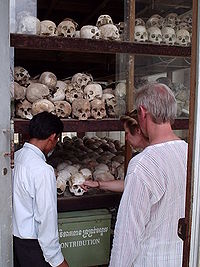 В 1975—1979 годах в Камбодже было уничтожено
3 млн. человек
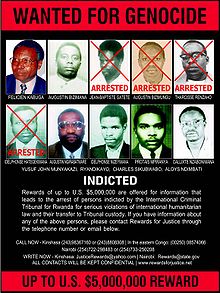 В Руанде 1994 года истреблено
800 ТЫС. ЧЕЛОВЕК
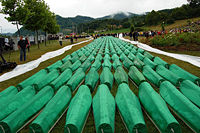 В окрестностях г.Сребреница  в 1995 г.было уничтожено
от 8 до 10 тыс. человек
Расизм
Расизм в США
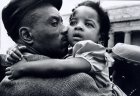 Впервые африканские невольники были завезены 
в британскую Вирджинию английскими колонистами
 в 1619 году. 
По состоянию на 1860 год, из 12-миллионного 
населения 15 американских штатов, где сохранялось 
рабство, 4 миллиона были рабами.
Из 1,5 млн семей, живущих в этих штатах, более 
390 тыс. семей имели рабов.
Чернокожие в Америке:
 не допускались к участию в выборах
 не могли учиться вместе с белыми
 должны были занимать специально 
 отведенные места в транспорте и т.д.
В 60-е годы 20 века в США развернулось движение за гражданские права 
чернокожего населения.
Расовая дискриминация была запрещена.
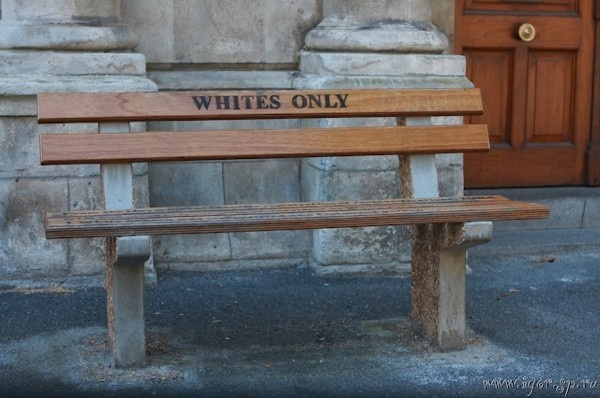 Апартеид
Апартеид в ЮАР: 

 предписывал народам банту проживать в специальных резервациях

 лишил чернокожих жителей почти всех гражданских и политических прав

 запретил межрасовые браки

 ввел раздельный общественных транспорт, школы, больницы и т.д.
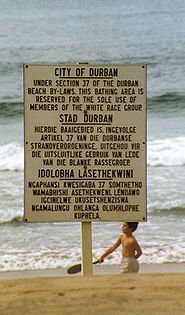 Нарушения прав человека
в современном мире
Этнические чистки в Чечне  — насильственные действия, направленные против мирного, в основном этнически нечеченского (русского, украинского, армянского и т. д.), населения в Чеченской Республике и осуществляемые по этническому признаку с момента прихода к власти Джохара Дудаева в 1991 г.
В Чечне с 1991 по 1999 годы было убито более 21 тыс. русских (не считая погибших в ходе военных действий), захвачено более 100 тыс. квартир и домов, принадлежащих представителям нечеченских этносов, более 46 тыс. человек были фактически превращены в рабов. 
В 2002 году президент России Владимир Путин заявил, что в «результате этнических чисток в Чечне погибло до 30 тыс. человек, а возможно, и больше».
Чечня
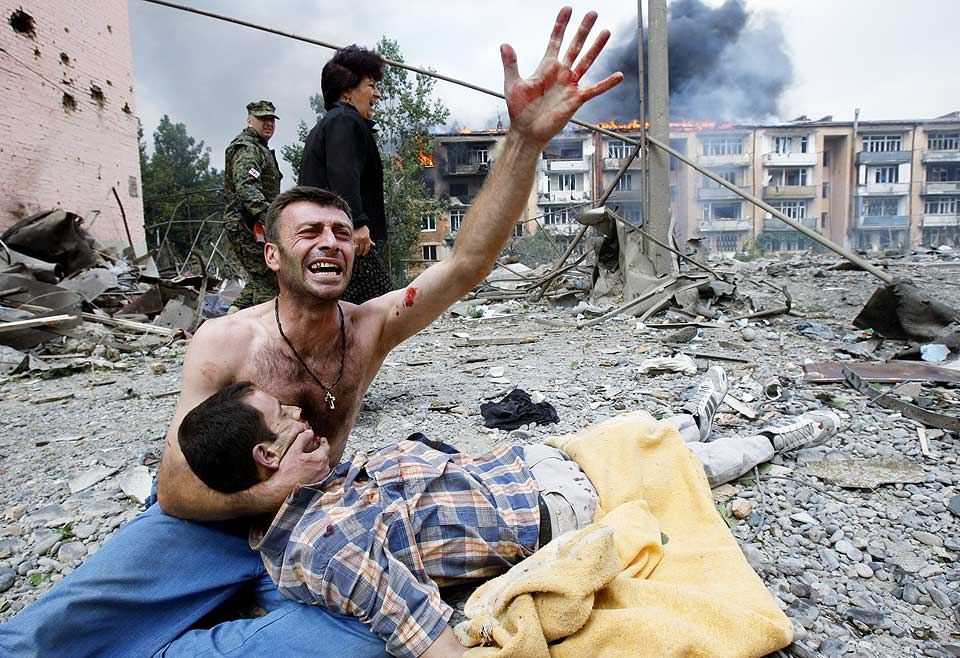 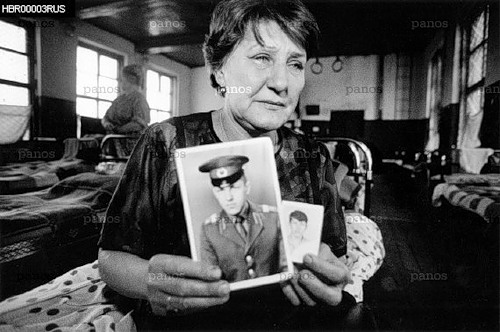 5 февраля 2000 года российскими военными были расстреляны 56 мирных жителей в посёлке Новые Алды и прилегающих районах города Грозного. Большинство убитых карателями жителей были чеченцы, а некоторая часть из них — русские.
Россия проиграла все процессы по этому делу перед Европейским судом по правам человека. Российский ОМОН действовал предельно жестоко, расстреливая детей, женщин и стариков, а затем сжигая огнеметом ещё живых людей.
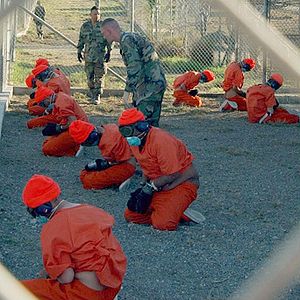 Пытки и издевательства над
заключенными в американских 
военных тюрьмах 
Абу-Грейб и Гуантанамо
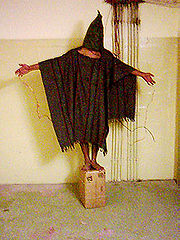 «Они заставляли нас ходить на четвереньках, как собак, и тявкать. Мы должны были гавкать, как собаки, а если ты не гавкал, то тебя били по лицу без всякой жалости. После этого они нас бросали в камерах, забирали матрасы, разливали на полу воду и заставляли спать в этой жиже, не снимая капюшонов с головы. И постоянно все это фотографировали»
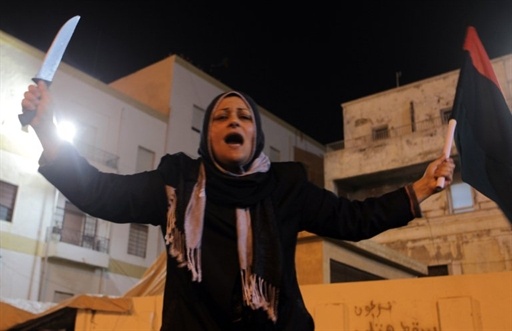 Гражданская война
 в Ливии
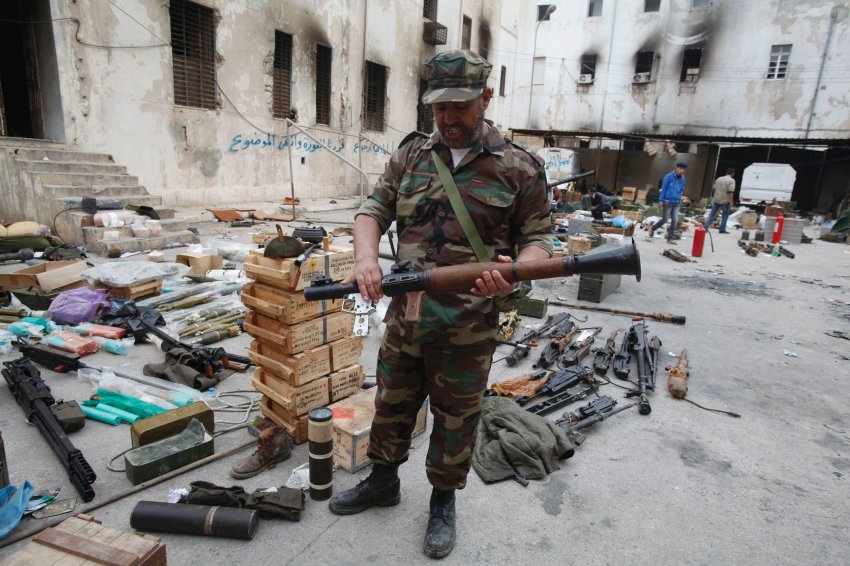 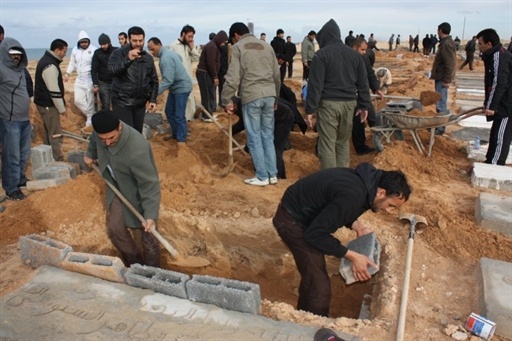 Сейчас там продолжают погибать люди!
Нарушение прав человека
в повседневной жизни
Гражданке Сидоровой было отказано в приеме на работу 
секретарем-референтом на том основании, что ей уже исполнилось 45 лет, 
а фирма-работодатель предпочитает иметь дело с молодыми, активными и 
перспективными работниками. Сидорова обратилась в суд.
Какой принцип был нарушен работодателем?
Комарова похоронила мужа, умершего от опухоли головного мозга. Лечивший его врач сказал, что причиной заболевания является плохая экология. Желая прояснить ситуацию с экологической обстановкой в своем районе, Комарова обратилась в префектуру Центрального округа города Москвы. «Данные об экологической обстановке являются секретными» - заявил в ответ чиновник.
Прав ли чиновник?
Редакция газеты «Вечернее обозрение» опубликовала статью, в которой описывается серия преступлений. Виновным в совершении данных преступлений журналисты назвали гражданина Б., находящегося под следствием. Адвокат  и его подзащитный сочли, что этими публикациями нарушаются конституционные нормы и потребовали от редакции компенсации морального вреда.
Права человека
 нарушаются тогда, когда…
Защита прав человека
в России
Система защиты прав человека
судебная защита
несудебная защита
неправительственные правозащитные
организации
Институт Уполномоченного 
по правам человека в РФ
Комиссия по правам человека 
при Президенте РФ
Прокуратура РФ
Министерство юстиции РФ
 и иные федеральные органы исполнительной власти РФ
Правоохранительные органы
Конституционный Суд РФ
Верховный Суд РФ
Высший Арбитражный 
Суд РФ
Суды субъектов 
федерации, 
районные (городские)
 суды
Мировые судьи
Межрегиональный центр прав человека
Общество «Мемориал»
Антифашистский центр 
Комитет солдатских матерей
Международная защита
 прав человека
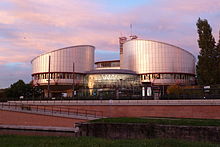 Европейский суд по правам человека 
Комитет по правам человека ООН
Комитет по защите прав всех трудящихся-мигрантов и членов их семей
Совет по правам человека ООН (Комиссия по правам человека ООН) 
Управление Верховного комиссара ООН по правам человека 
Бюро демократических институтов и прав человека (ОБСЕ)
 Комиссар Совета Европы по правам человека
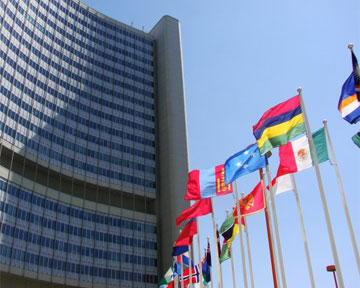 Сегодня на уроке
мы узнали…
Главный вопрос урока:
как защитить свои права
?
Д/з   § 34, 35
Приведите случаи нарушения прав человека, свидетелями которых вы являлись. Как общество может противостоять этим нарушениям?
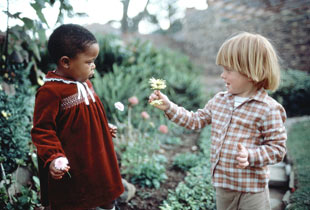